N-21Intermolecular Forces
N-21Intermolecular Forces
Target: I can identify the types of IMFs present in a molecule, and can use that to make predictions about the properties of a molecule.
Link to YouTube Presentation: https://youtu.be/6JedE3a9LrI
Vocabulary
INTRAmolecular Forces
Forces holding together the atoms INSIDE a molecule or compound.  
Types: Ionic forces, covalent forces
INTERmolecular Forces
Attractions or repulsions which act between neighboring molecules
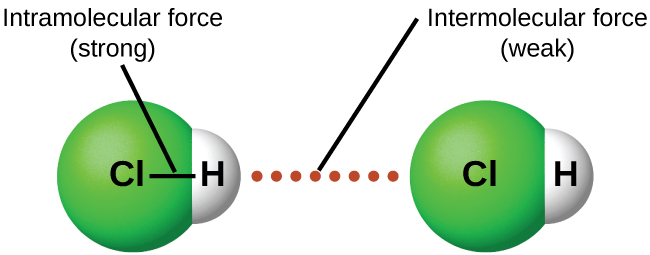 Types of IMFs
INTER molecular forces (forces between neighboring molecules)
London       <  Dipole-dipole   <    HydrogenDispersion                                           bonding
WEAKEST
STRONGEST
“Van der Waals Forces” are London Dispersion Forces and Dipole-Dipole Forces added together
INTER molecular forces (forces between neighboring molecules)
London       <  Dipole-dipole   <    HydrogenDispersion                                           bonding
WEAKEST
STRONGEST
“Van der Waals Forces” are London Dispersion Forces and Dipole-Dipole Forces added together
London Dispersion Forces
VERY WEAK and TEMPORARY!!!!
Caused by temporary unequal electron distribution that makes weak and temporary dipoles.  Also called “instantaneous dipole”
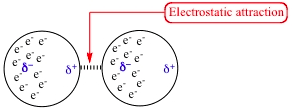 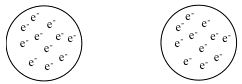 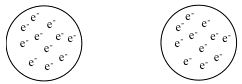 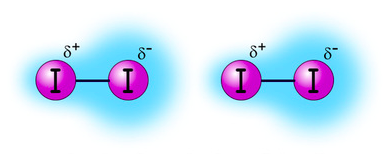 Example I2
London Dispersion Forces Continued…
EVERYTHING HAS LONDON DISPERSION FORCES BECAUSE EVERYTHING HAS ELECTRONS!
“Bigger” molecules will have more LDFs – more surface area/volume to get temporary unequal electrons
C8H18 will have more LDFs than C3H8
Dipole - Dipole
ONLY OCCURS IN POLAR MOLECULES
Partially negative portion of one polar molecule attracted to Partially positive portion of the second polar molecule
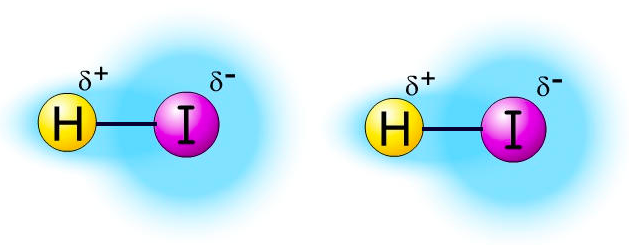 Example:  2 molecules of HI
Hydrogen Bonding
A TYPE OF DIPOLE-DIPOLE!(Strongest Kind of IMF!)
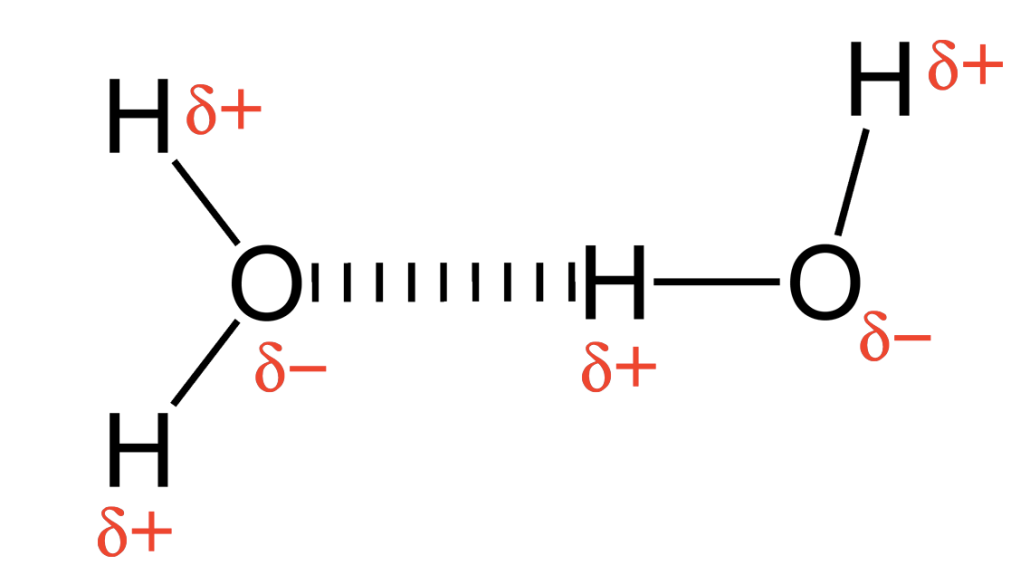 Must have:“H-NOF:”
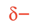 ATTRACTION BETWEEN:
Hydrogen end of an O-H, N-H, or F-H bond
the partially negative part of a lone pair on an N, O, or F, atom
-
+
NO
Is the molecule polar?
YES
London Dispersion Forces(ONLY)
Does the molecule have any of the following bonds:H-N       H-O
       H-F
WITH LONE PAIR(S)!
NO
Dipole-Dipole (and London dispersion)
YES
Hydrogen Bonds (and Dipole-Dipole and London dispersion)
Properties due to Intermolecular Forces
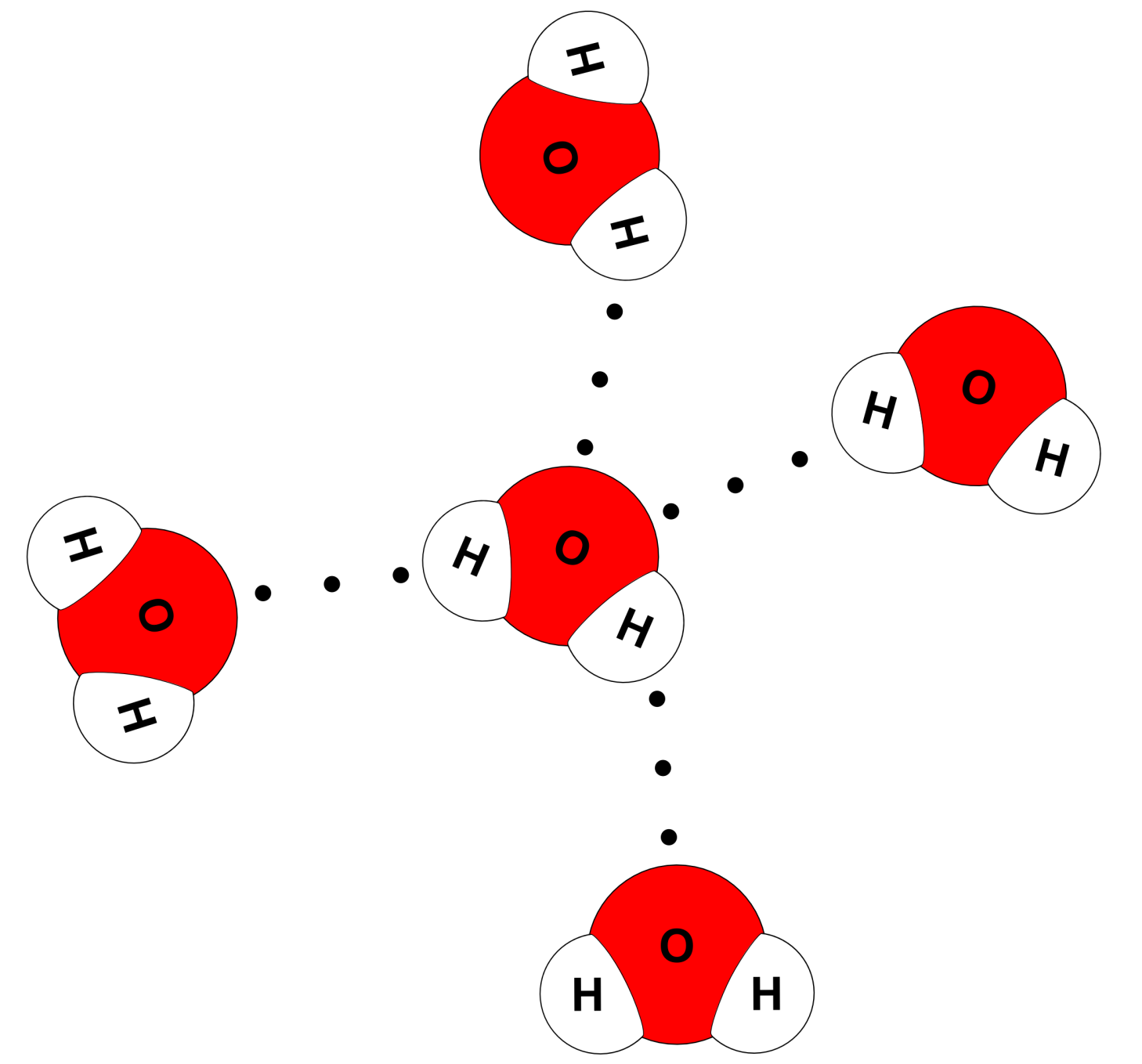 Some properties that relate to intermolecular forces
Special Examples of IMFs
Important Example of H-Bonding
DNA Alpha helix shape- 
Nucleic acids “bond” A to T  and C to G
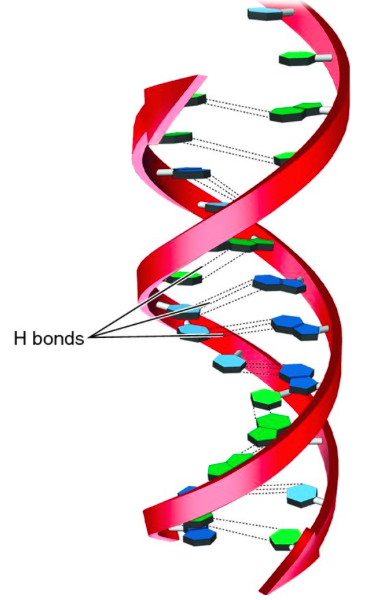 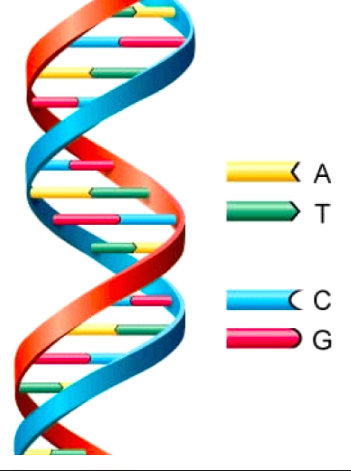 H bonds
Generic DNA picture
16
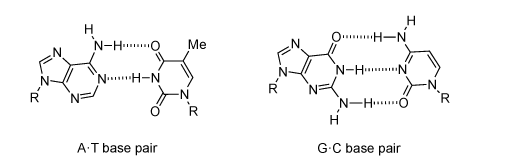 17
H bonding in protein shapes
Proteins – chain of amino acids
Secondary structures:  beta sheets and alpha helix
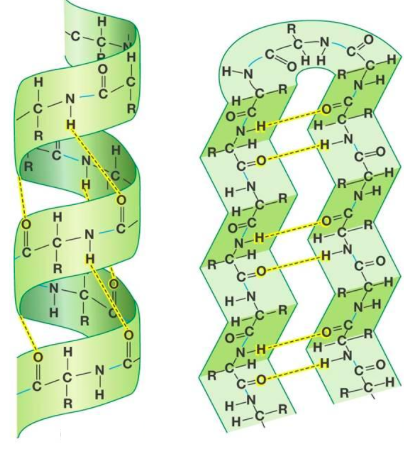 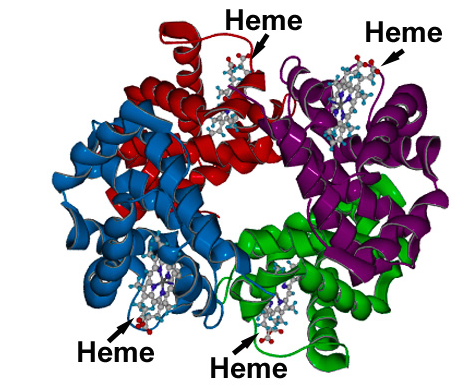 Alpha helix
Beta sheets
Hemoglobin protein
18
Bulk Solids
Interactions in solids
COMBINATION OF: intramolecular AND intermolecular forces in a “large” or “bulk” scale
3 TYPES
Metallic (weakest)Ionic Lattice (middle)
Network covalent (strongest)
Bulk solids have very high melting/boiling points because there are so many inter and intra molecular forces holding the atoms close together
20
IONIC LATTICE ions stack in an ordered fashion to form crystals
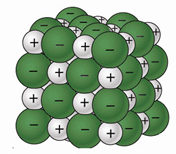 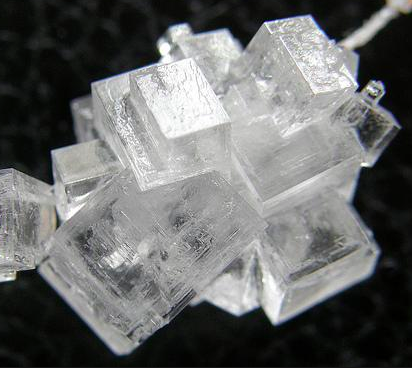 Example:  NaCl
METALLIC 
Metal ions stack in an 
ordered fashion held together 
by the “sea of electrons” and 
the positive metal ions
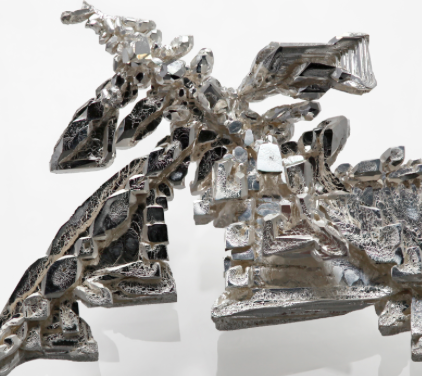 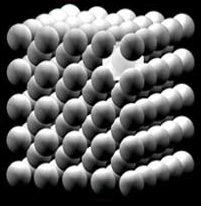 Example:  Fe
21
NETWORK COVALENT 
covalently bonded atoms in a continuous network
Example:  Carbon
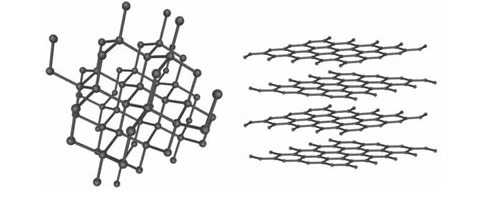 DIAMONDS 		           		GRAPHITE
22
Overall Ranking
Polar Covalent
H-Bond
Polar Covalent
DP-DP
Nonpolar Covalent
LDF
Ionic Bond
Metallic Bond
Network Covalent
Weakest                                                             StrongestLeast                                                                           Most  
IMFs                                                                            IMFs
23
Geckos
https://www.youtube.com/watch?v=YeSuQm7KfaE&feature=youtu.be
24
Crash Course - Liquids
https://www.youtube.com/watch?v=BqQJPCdmIp8&feature=youtu.be
Link to YouTube of this Presentation
https://youtu.be/6JedE3a9LrI
26